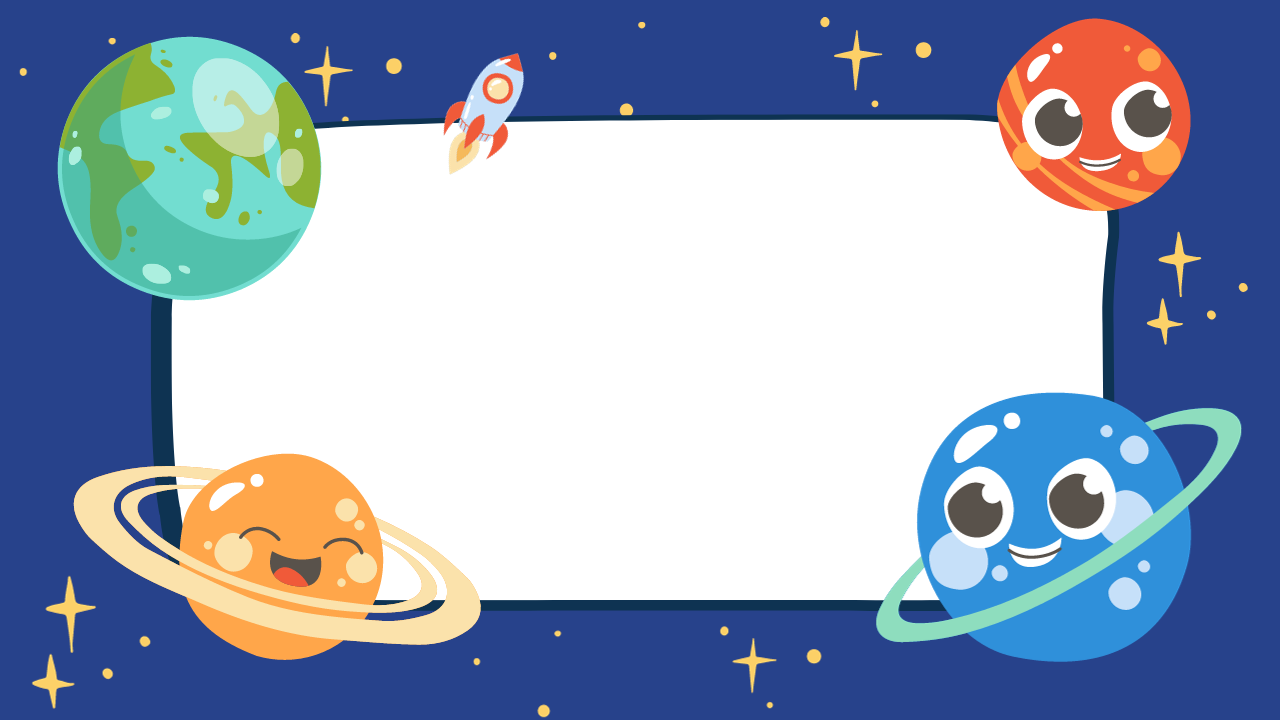 KHOA HỌC TỰ NHIÊN
6
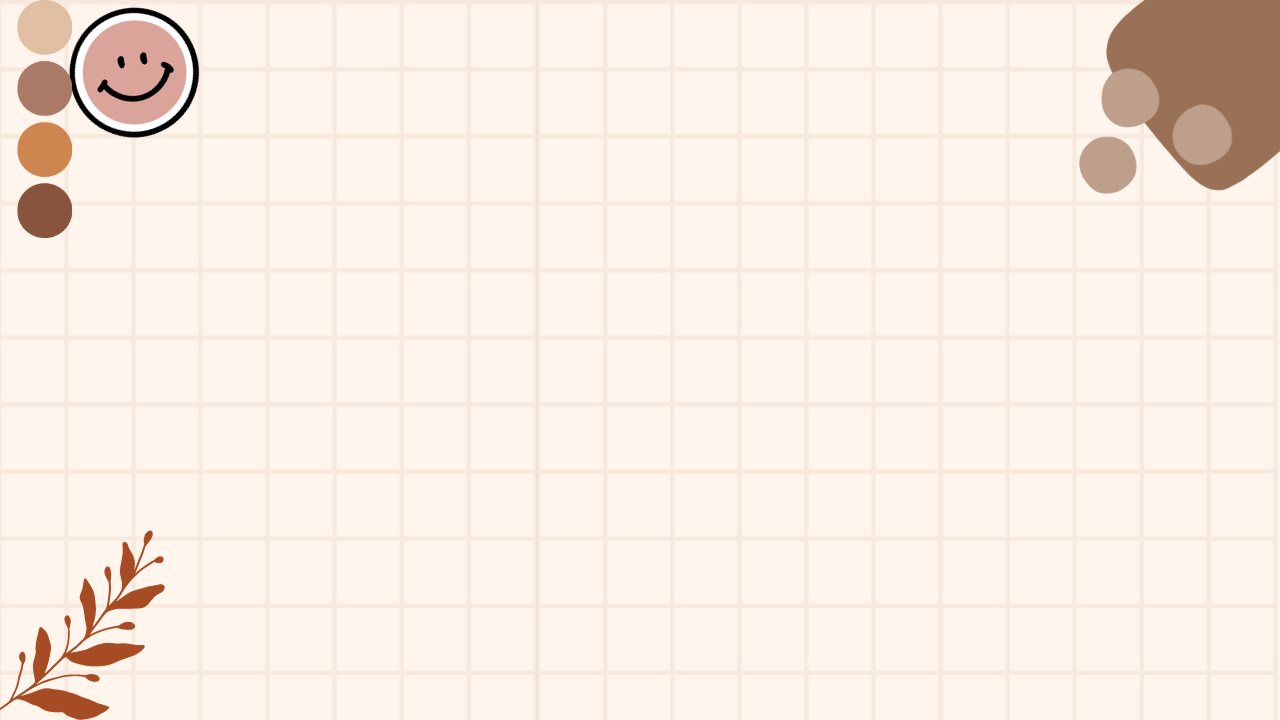 NỘI DUNG GHI BÀI TUẦN 9
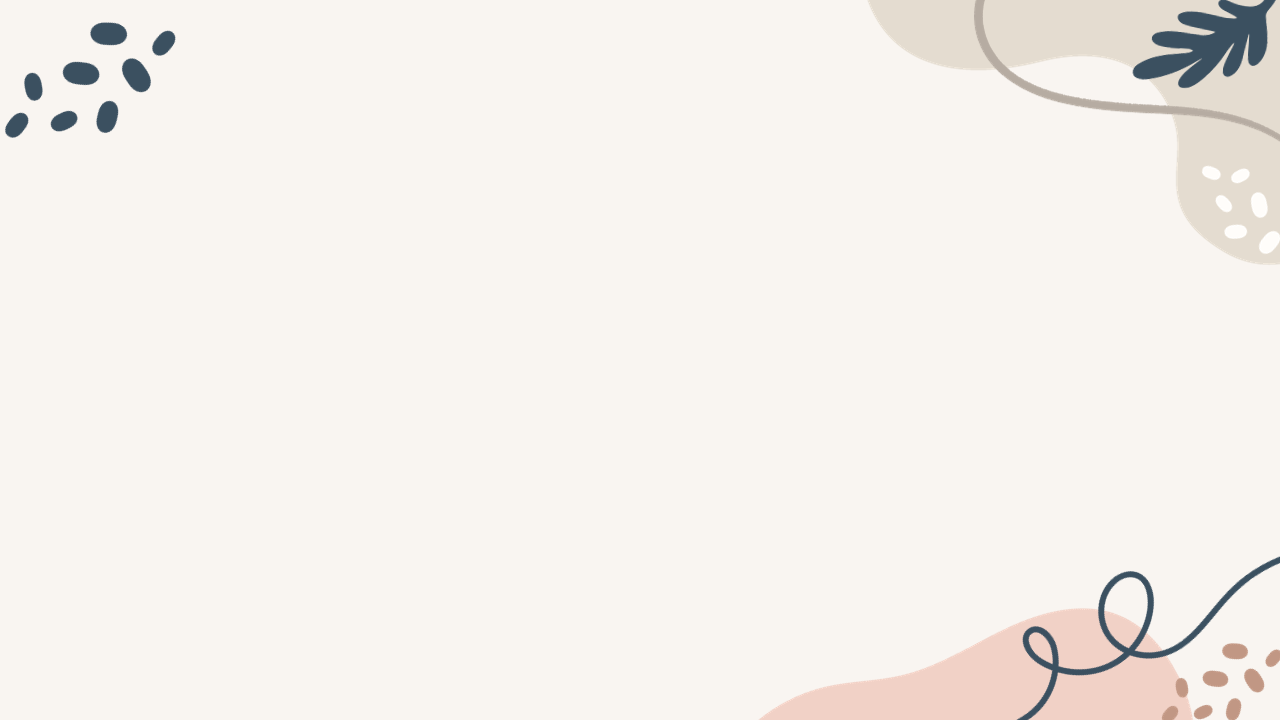 Chủ đề 5:CHẤT TINH KHIẾT – HỖN HỢP. PHƯƠNG PHÁP TÁCH CÁC CHẤT.
Bài 15: CHẤT TINH KHIẾT – HỖN HỢP.
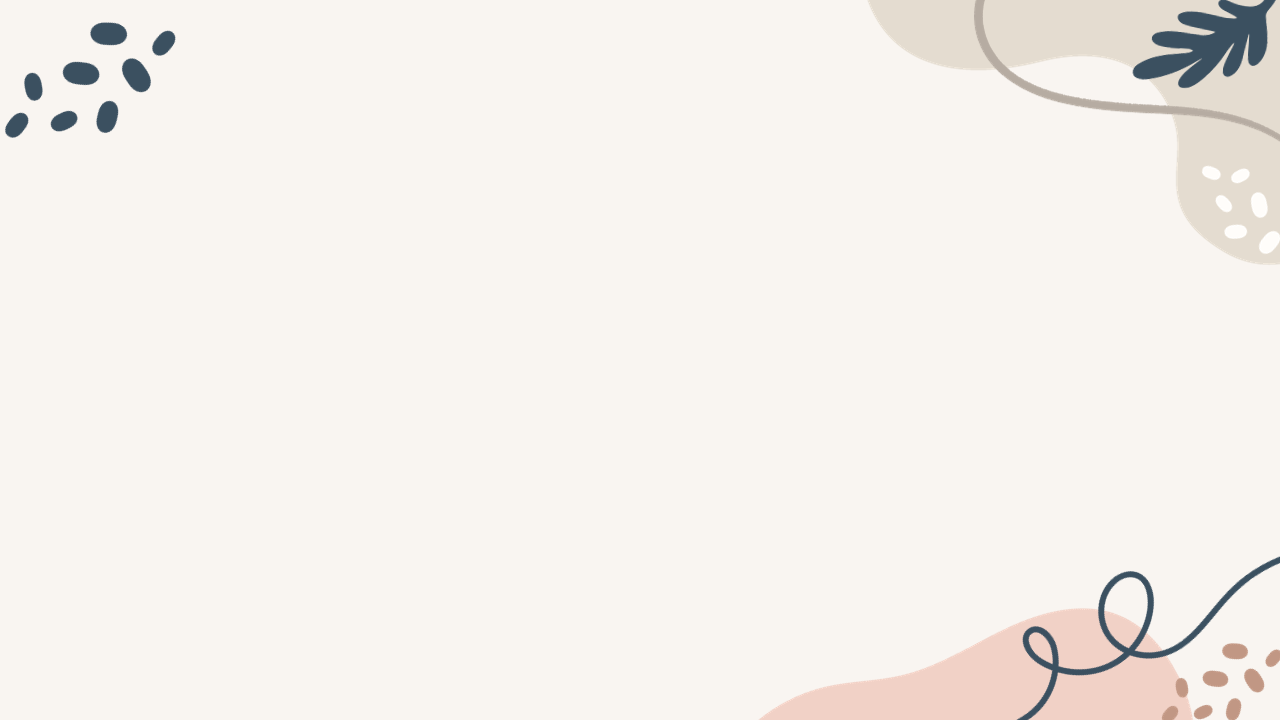 I. CHẤT TINH KHIẾT.
Chất tinh khiết (chất nguyên chất) được tạo ra từ  một chất duy nhất.
Ví dụ: Nước cất, đường tinh luyện, khí oxygen….
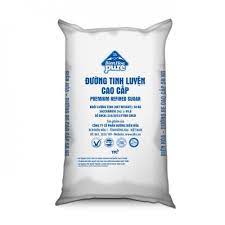 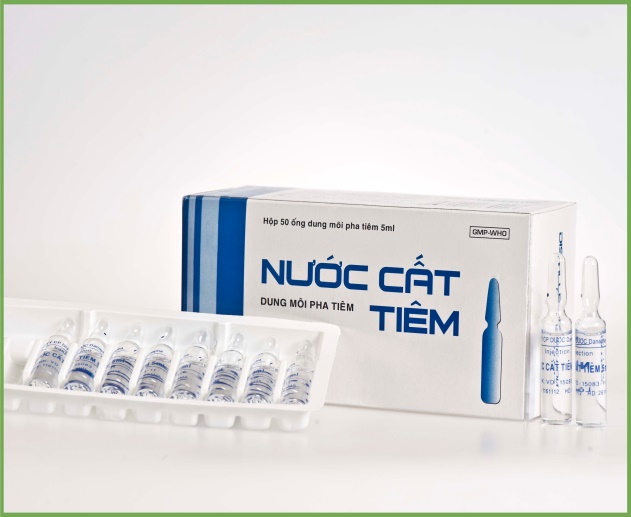 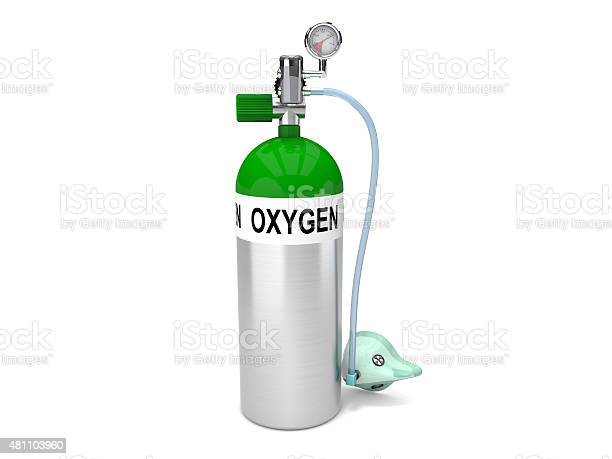 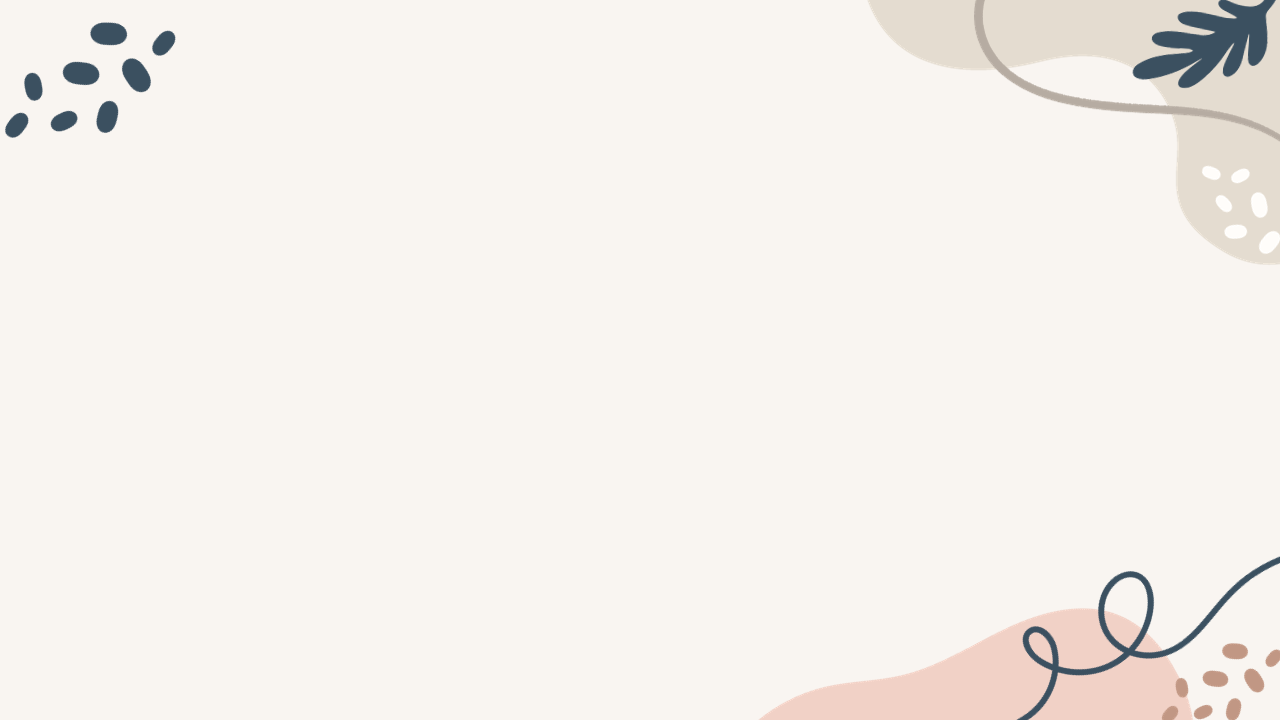 II. HỖN HỢP
Hỗn hợp được tạo ra khi hai hay nhiều chất trộn lẫn với nhau.
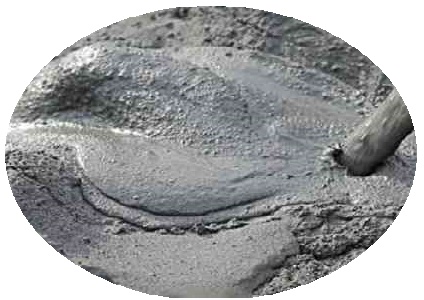 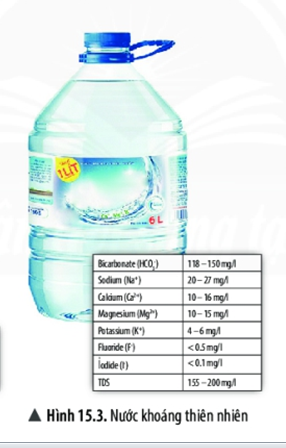 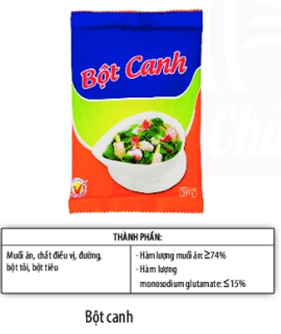 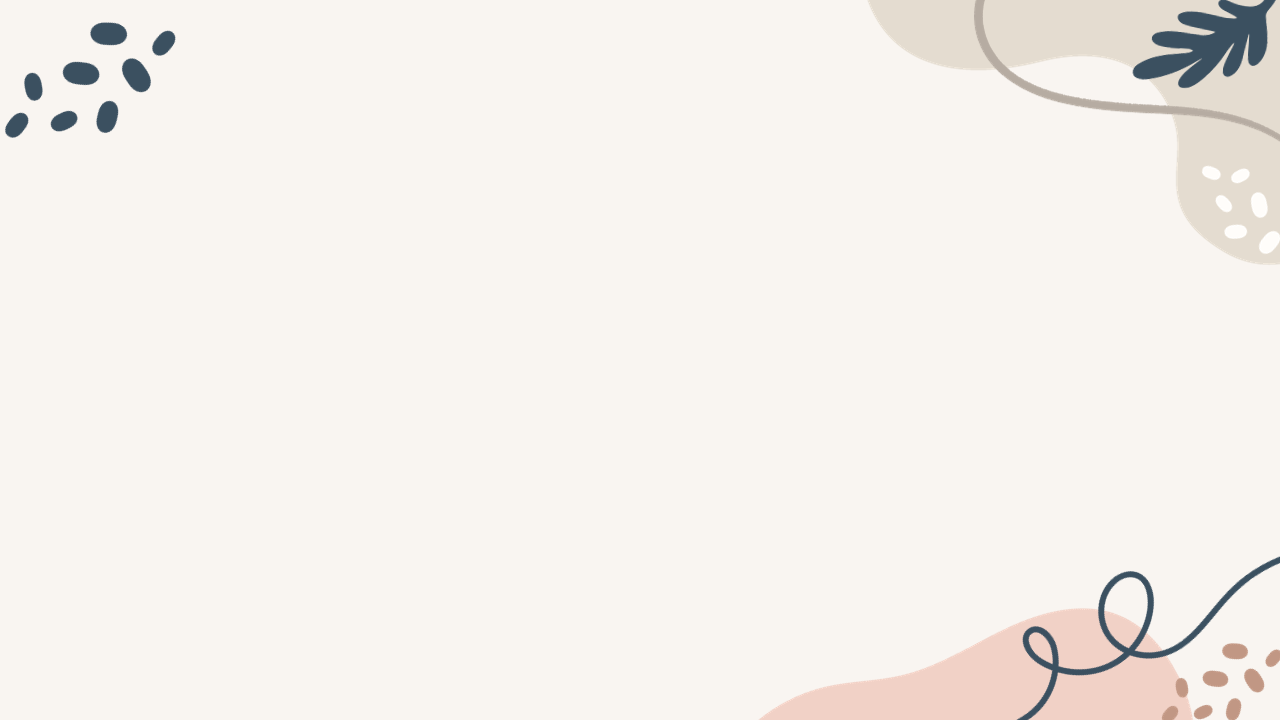 III. HỖN HỢP ĐỒNG NHẤT. HỖN HỢP KHÔNG ĐỒNG NHẤT.
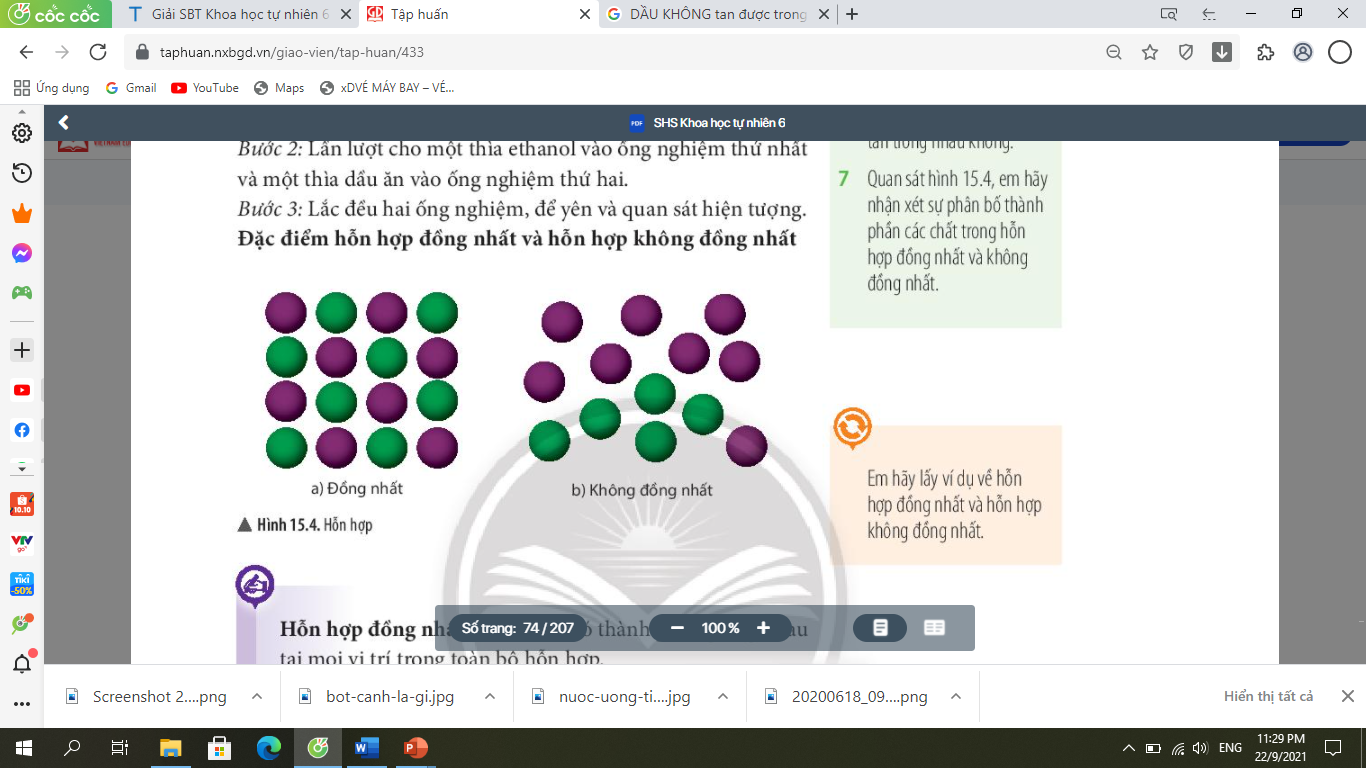 Hỗn hợp đồng nhất là hỗn hợp có thành phần giống nhau, phân bố đều ở mọi vị trí trong toàn bộ hỗn hợp.

Hỗn hợp không đồng nhất là hỗn hợp có thành phần không giống nhau ở mọi vị trí trong toàn bộ hỗn hợp.
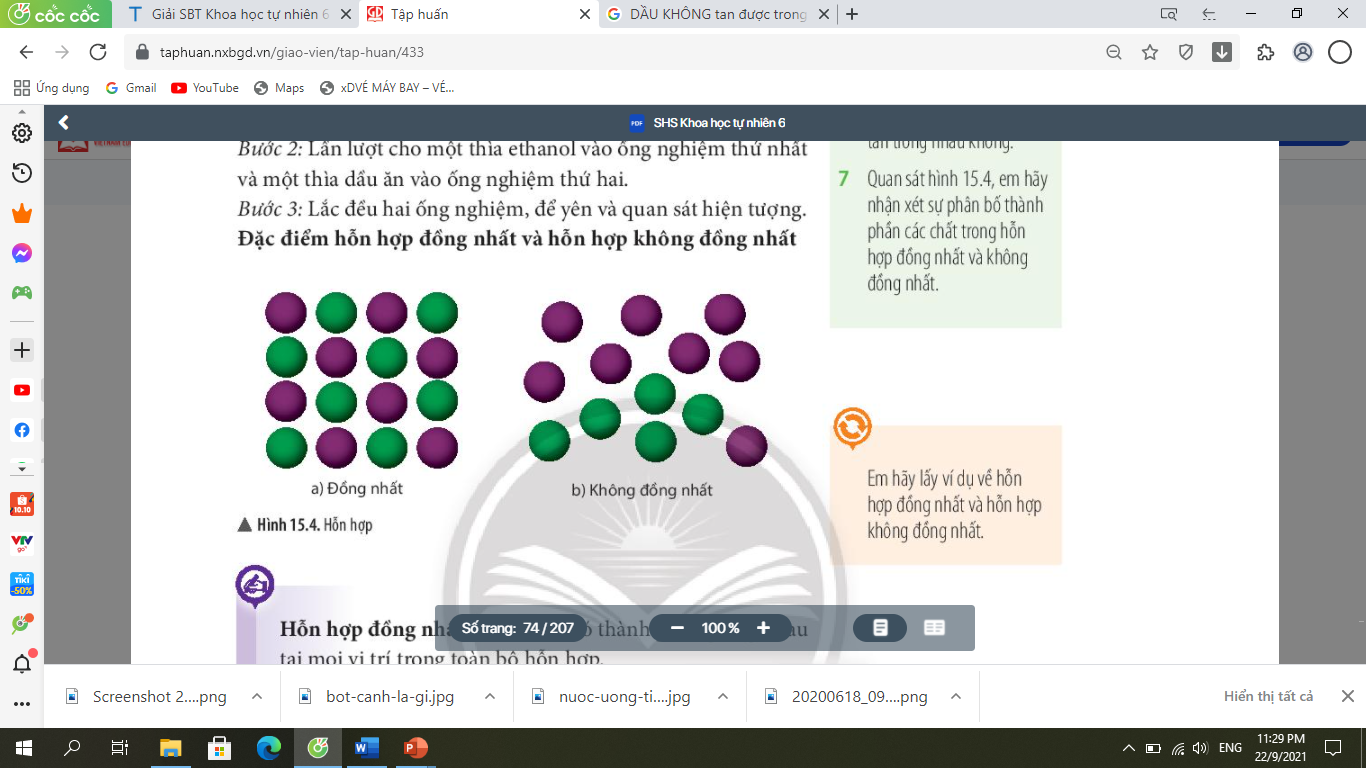 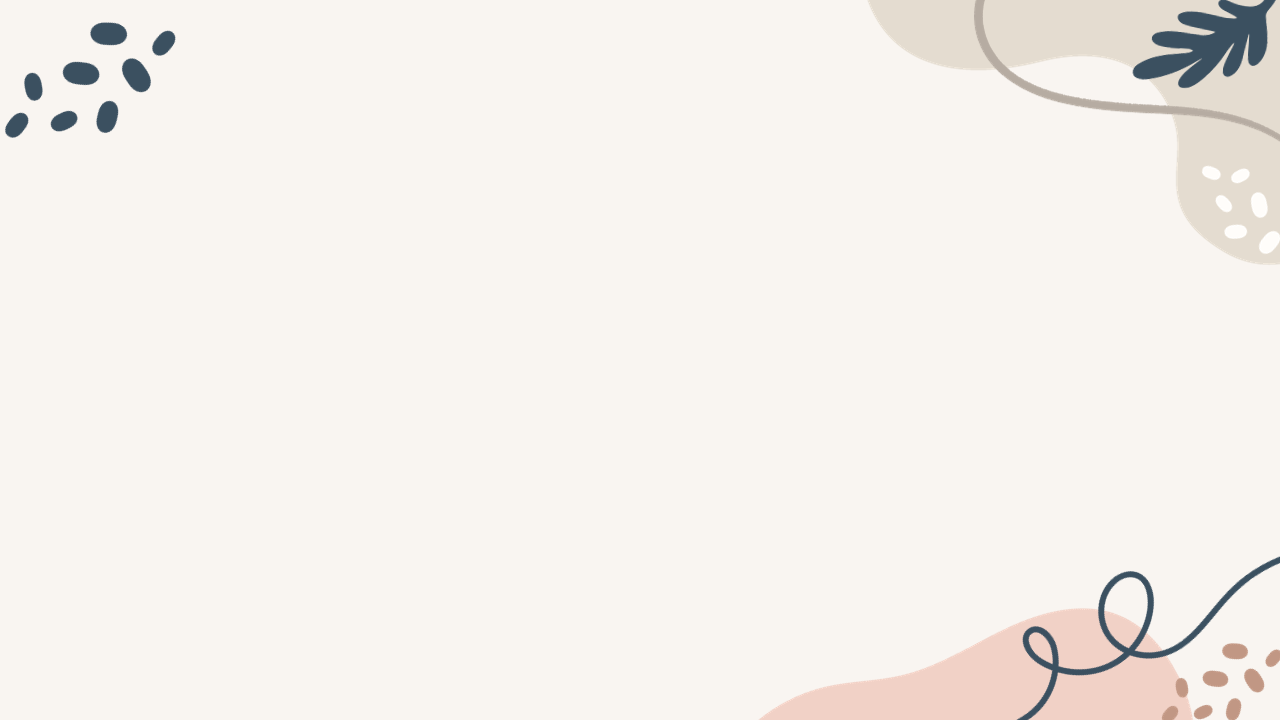 4. CHẤT RẮN TAN VÀ KHÔNG TAN TRONG NƯỚC
- Một số chất rắn tan được trong nước và một số chất rắn không tan được trong nước. 
- Khả năng tan trong nước của các chất rắn là khác nhau.
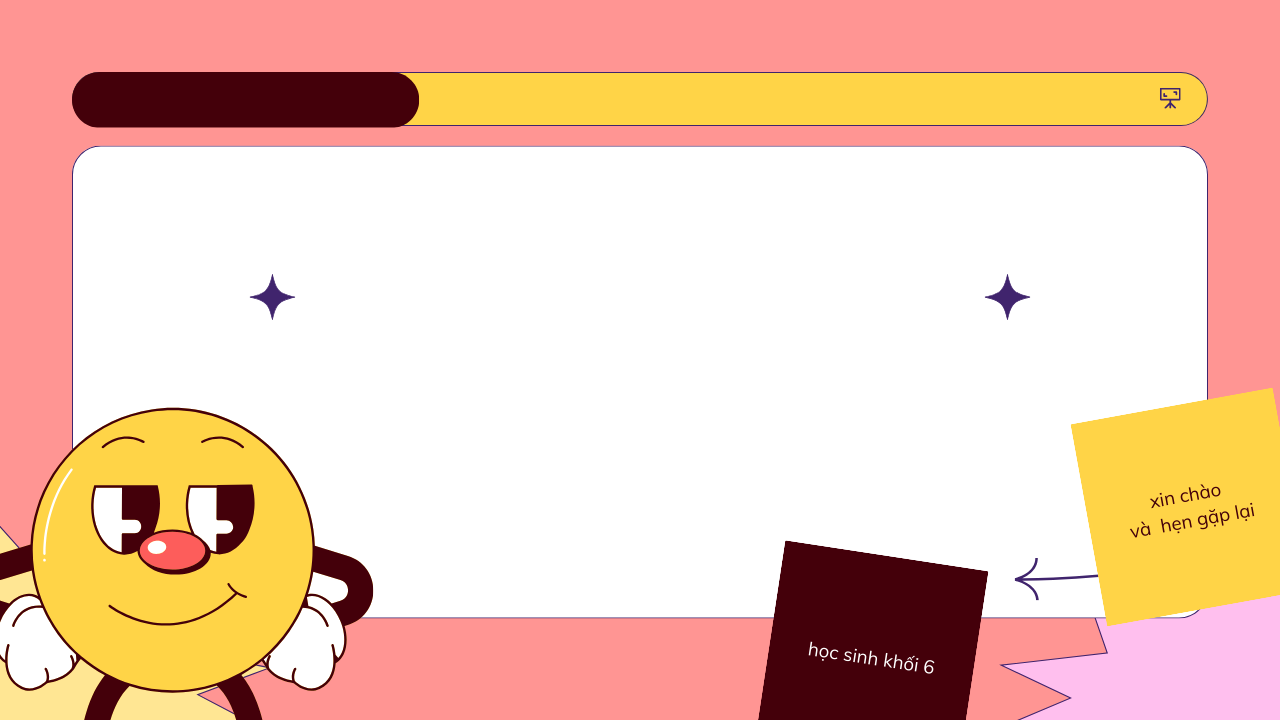 HẾT